La composition génetique d’un organisme reflète la diversité de la VIE
Comment peut-on lié les gènes a la biodiversité?
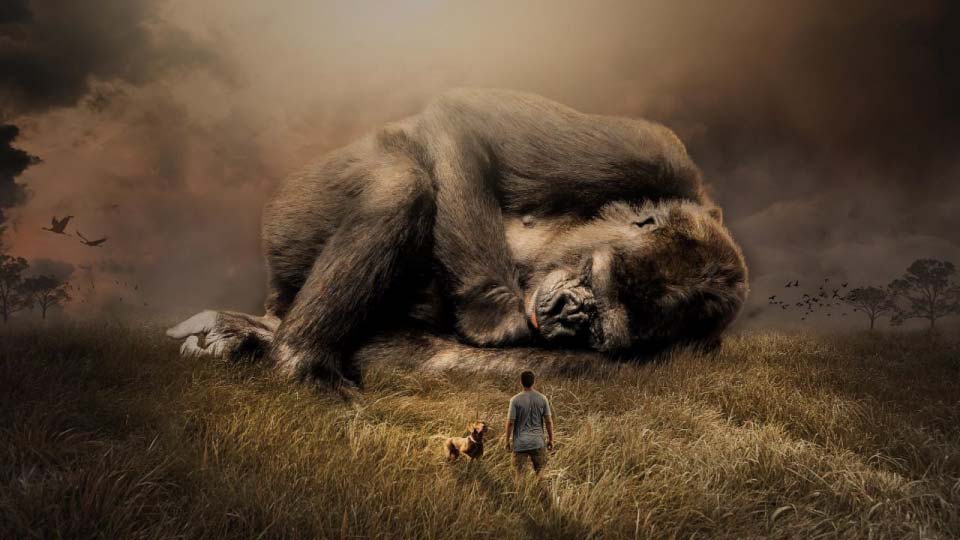 Biodiversité:- inclus: la diversité de l’espèce (la variété et l’abondance d’un espece dans une region spécifique)
…mais inclus plus que JUSTE le nombre d’éspèces…
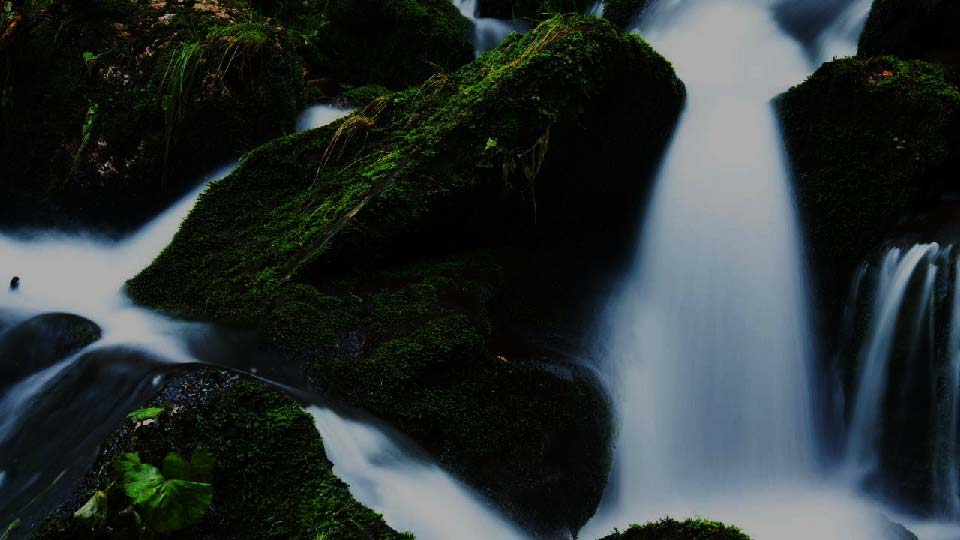 …il inclus aussi…la diversité GÉNÉTIQUE : la variété de traits qui sont herité parmi une éspèce
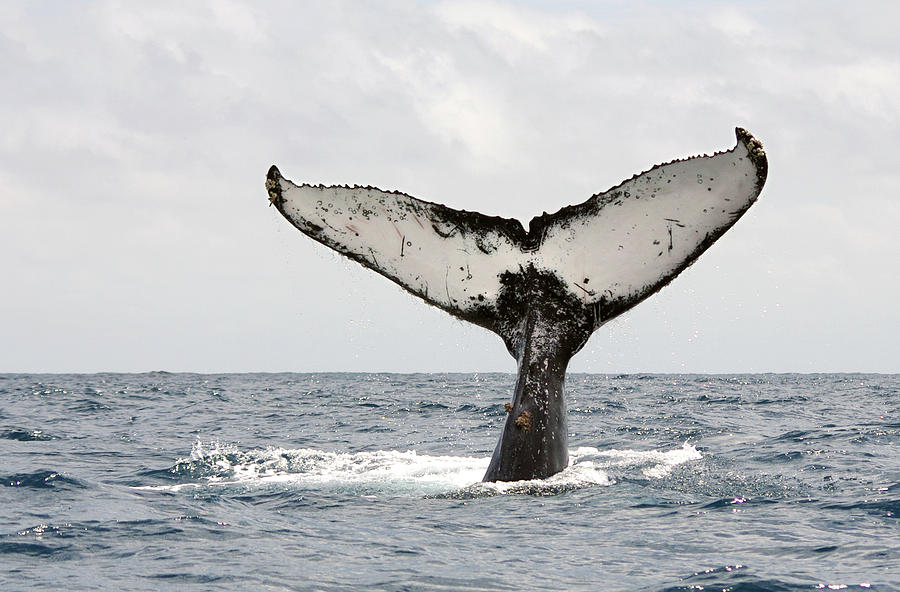 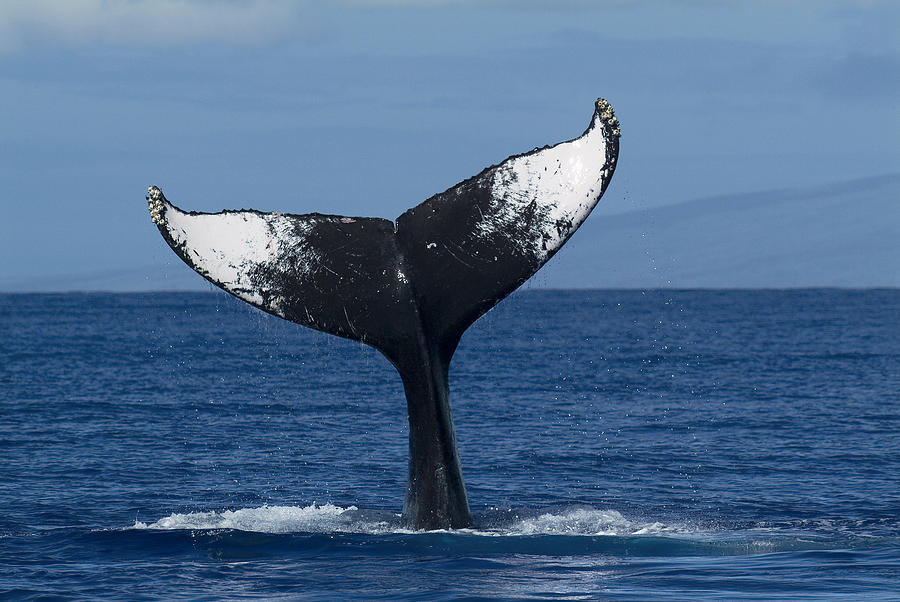 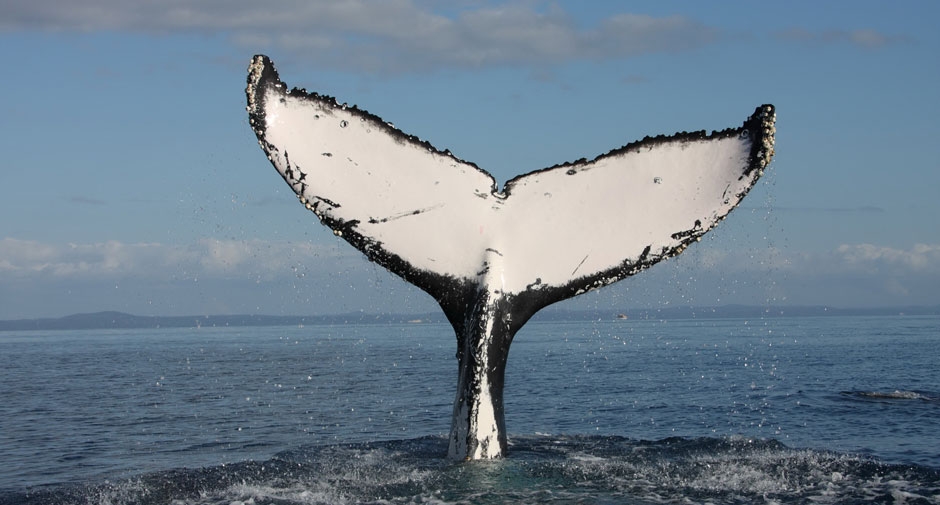 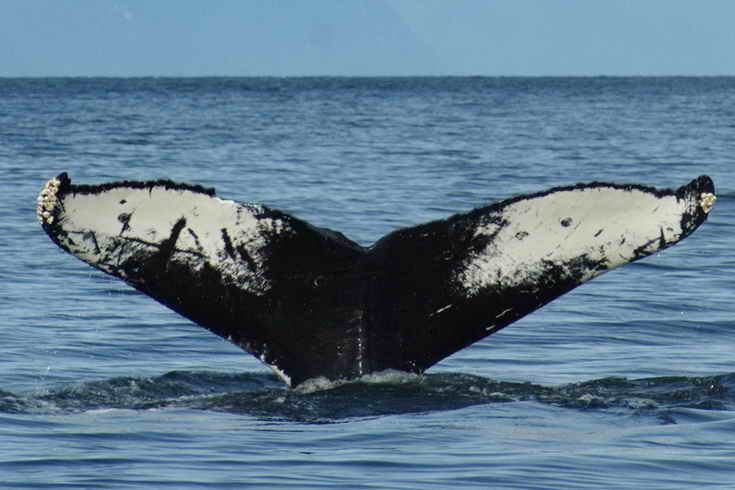 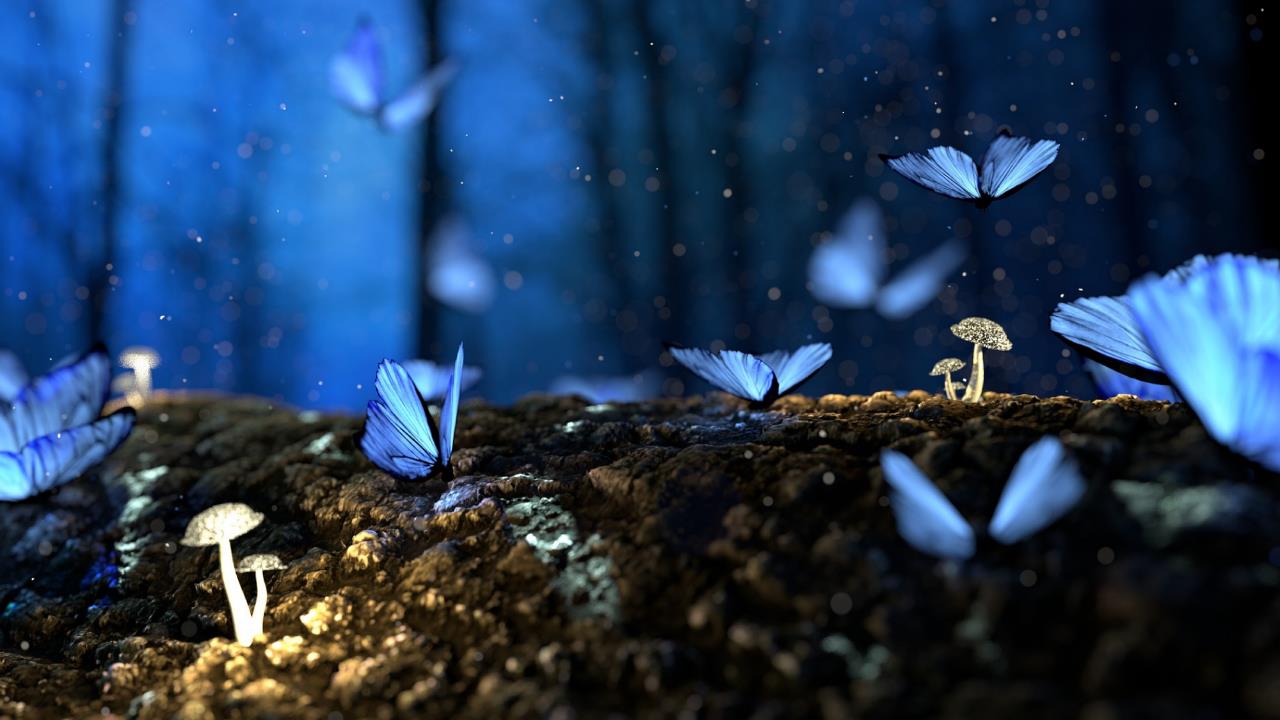 La diversité d’ECOSYSTÈME
c’est le variété d’endroits sur la 
terre dans laquelle les organisms
peuvent vivre…
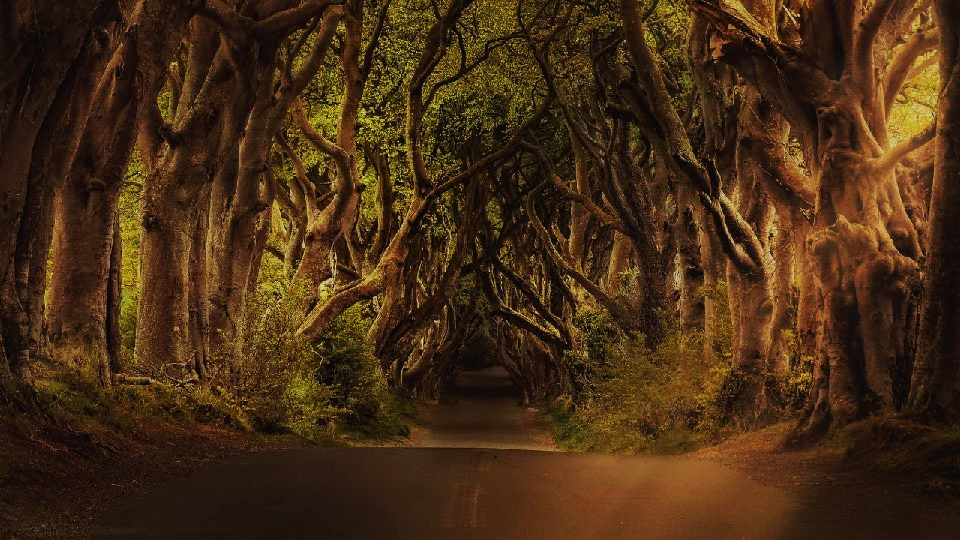 Diversité génétiquevariété dans un especeDiversité d’éspècesvariété d’especesDiversité d’écosystèmesvariété dans leur habitats
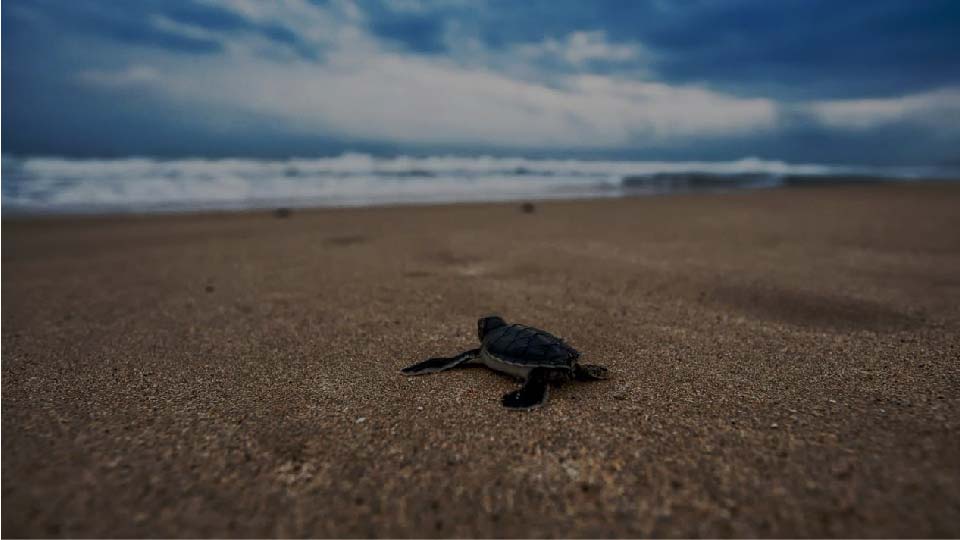 Les genes controllent l’expression et l’heritage des traits – la variete qui existe dans une population est largement a cause d’une difference dans leurs genes La DIVERSITÉ GÉNÉTIQUE
La somme de toutes les différentes versions d’une gène (allèles) = bassin génétique (gene pool)
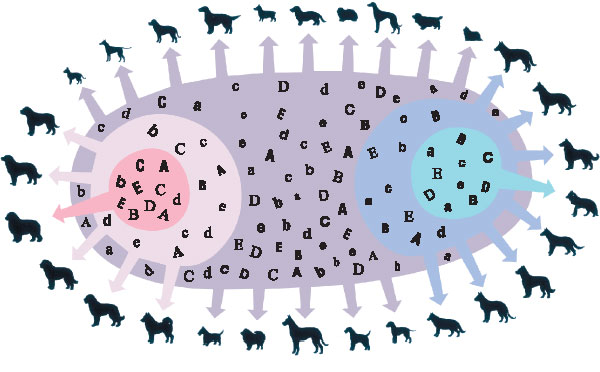 [Speaker Notes: 1- Insert Picture >> Format >> Send to Back
2- Add Quote >> Add Author/Writer >> Adjust text to suit image]
A repondre avec ton partenaire:
Pensez-vous qu’il y a plus de diversite dans une espece qu’il y a de diversite dans une population de cette espece?
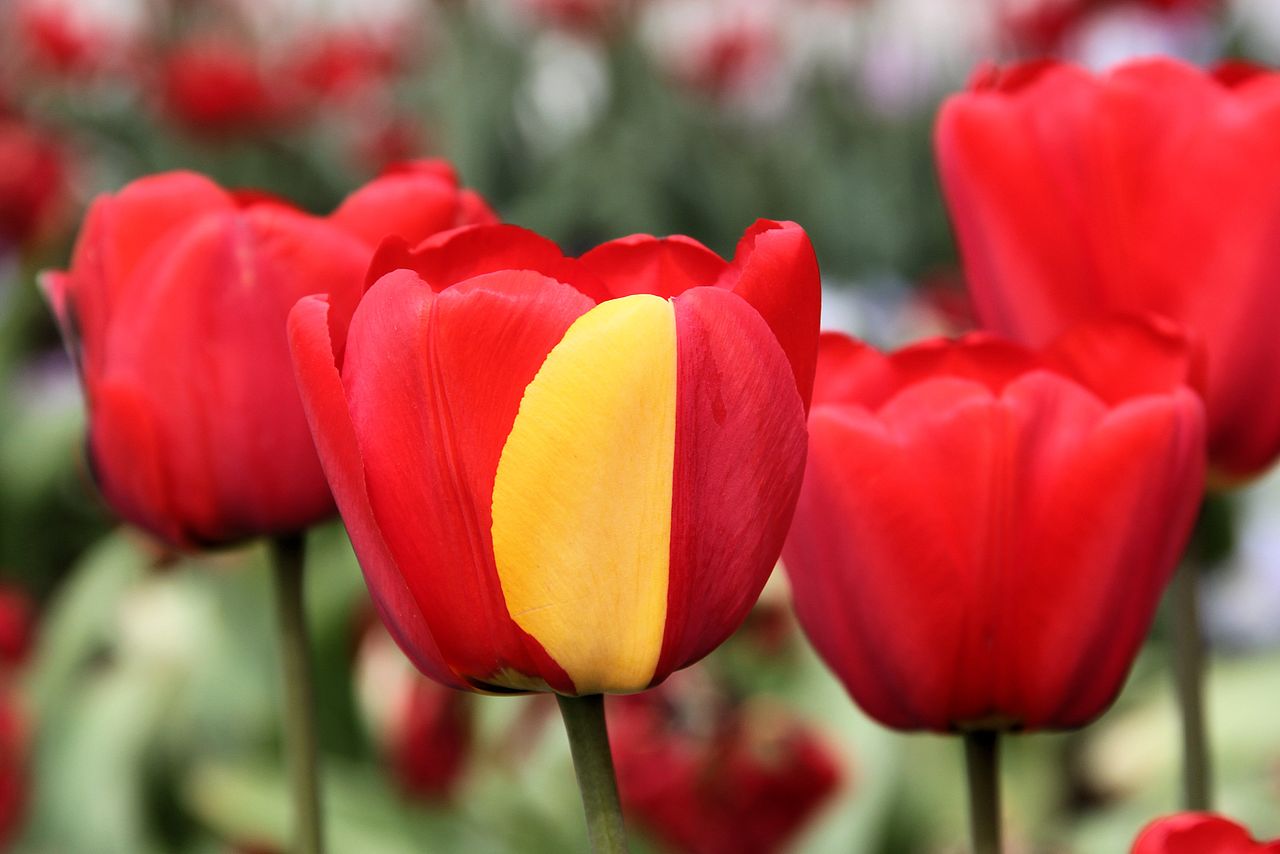 La diversité génétique est le résultat des mutations de gènes
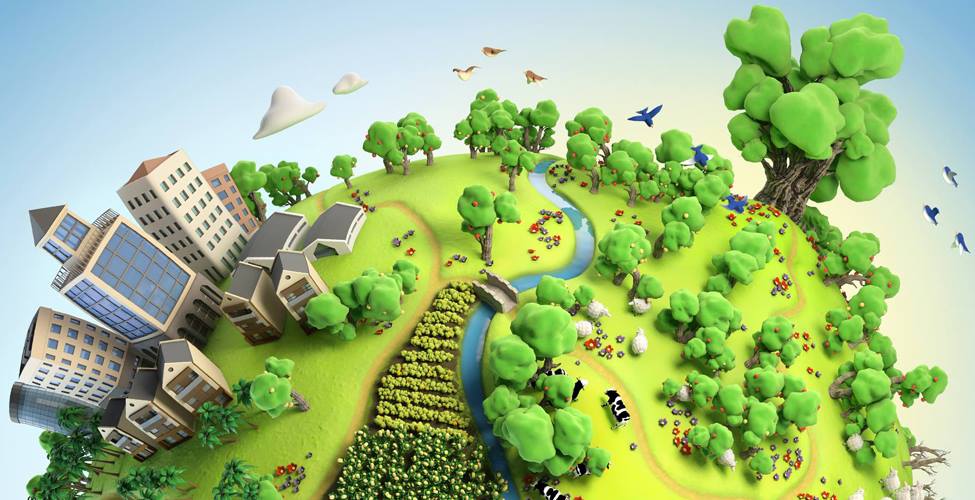 La diversité d’écosystems est composé de 2 facteurs: les facteurs BIOTIQUE et ABIOTIQUE